ФБГОУ ВО «Красноярский государственный медицинский университет имени профессора В.Ф. Войно – Ясенецкого» Минздрава России Фармацевтический колледж
Тема: Санитарный режим в аптеке
Выполнила: Кульбеда Е.А студент 201 группы
Проверила: Казакова Е.Н. методический руководитель


                           Красноярск 2021
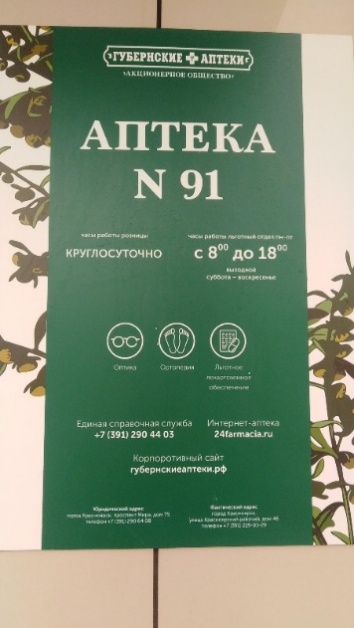 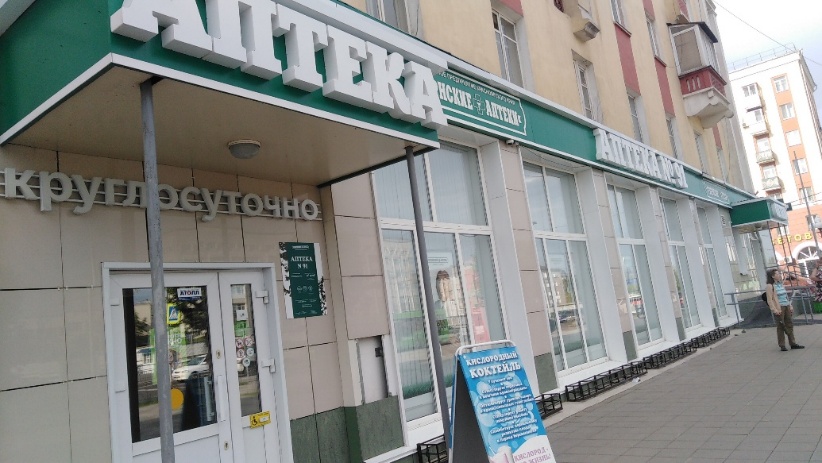 НАИМЕНОВАНИЕ ОРГАНИЗАЦИИ: АО « ГУБЕРНСКИЕ АПТЕКИ» ФИЛИАЛ N91АДРЕС: Г. КРАСНОЯРСК , ЛЕНИНСКИЙ РАЙОН, ПРОСПЕКТ ГАЗЕТЫ «КРАСНОЯРСКИЙ РАБОЧИЙ» N 46 СТРОЕНИЕ 32.
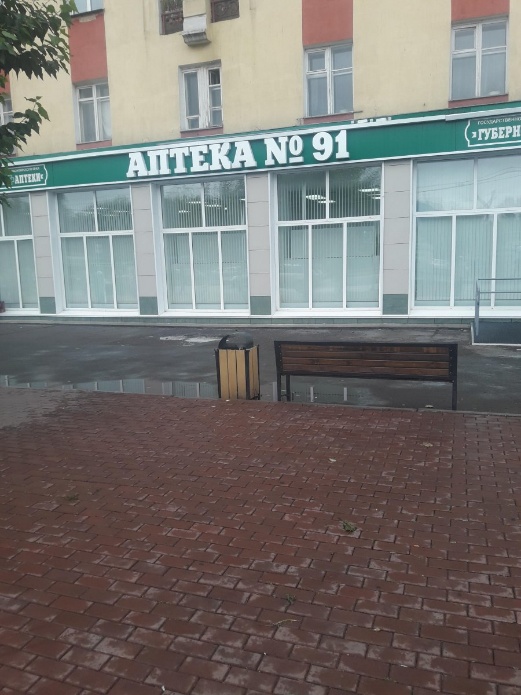 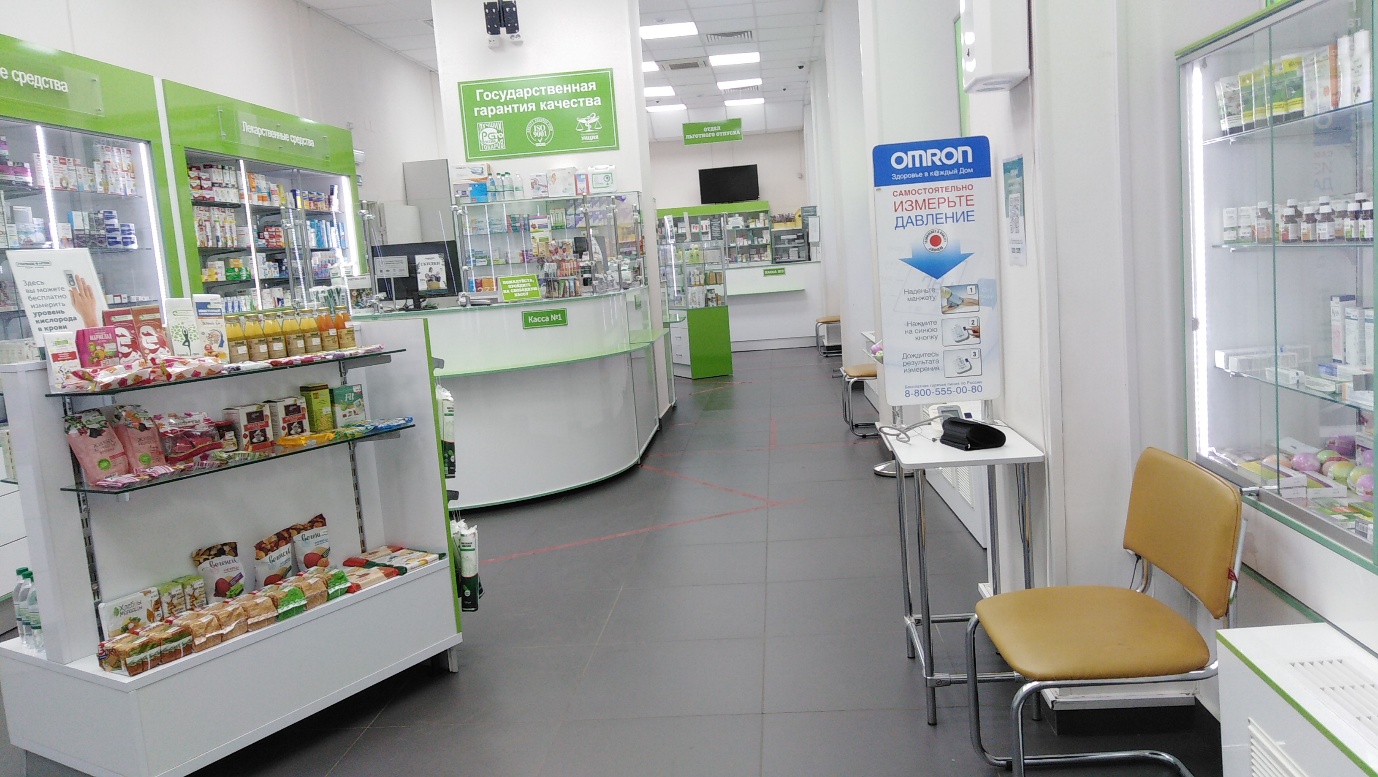 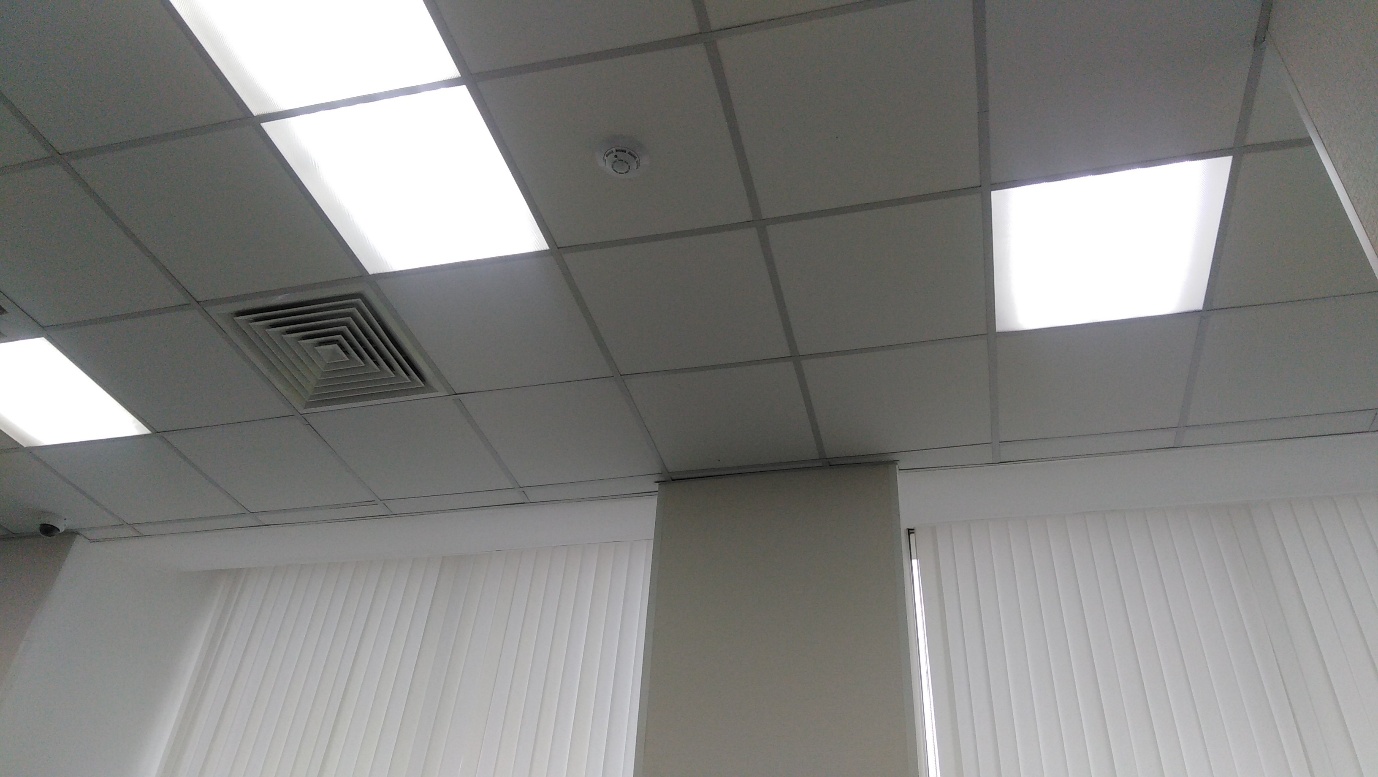 Торговый зал оборудован качественным световым освещением. А также системой вентиляции и кондиционерами.
Торговый Зал аптеки
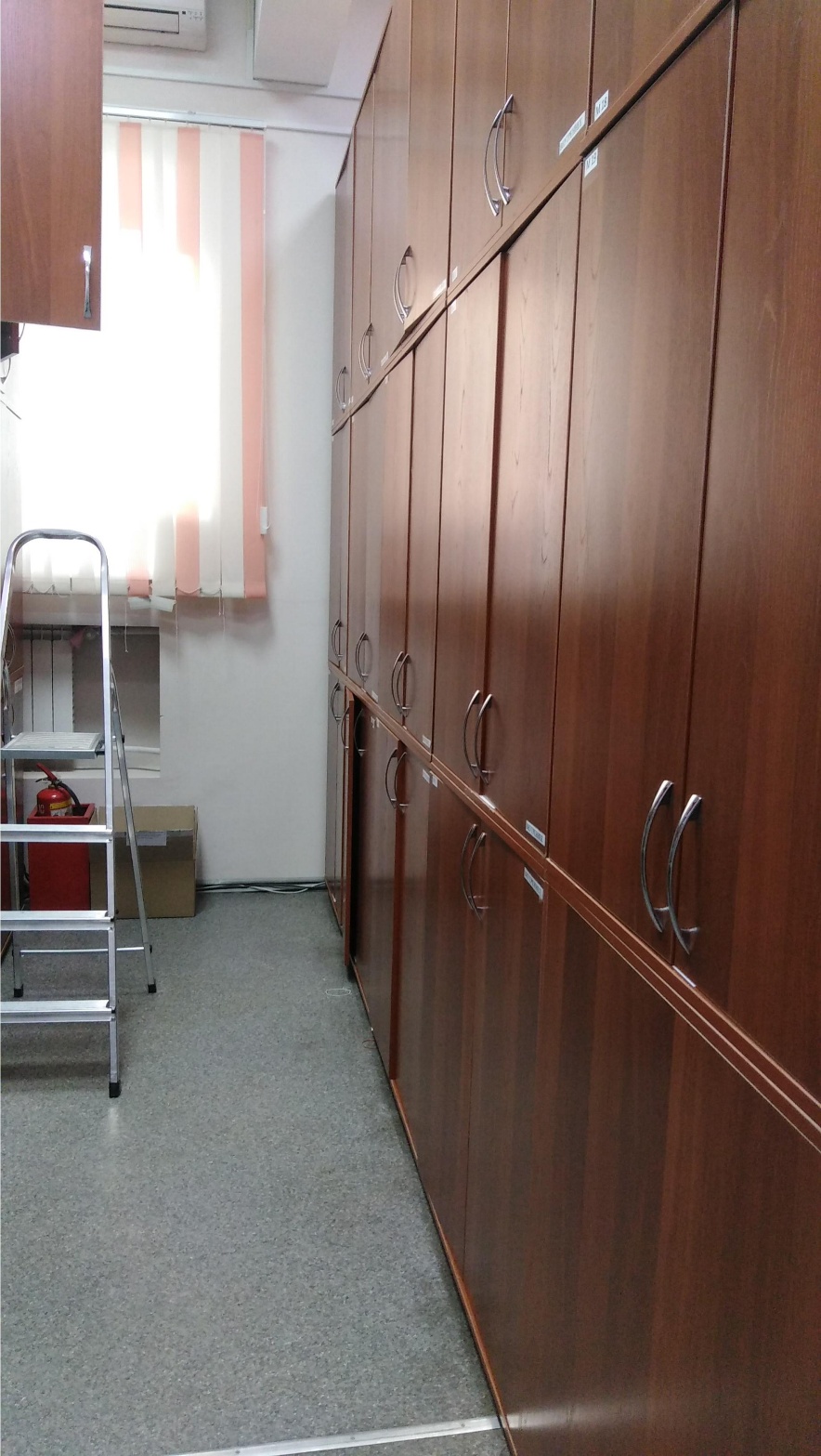 КОМНАТА ДЛЯ ХРАНЕНИЯ ЛЕКАРСТВЕННЫХ ПРЕПАРАТОВ И ИЗДЕЛИЙ МЕДИЦИНСКОГО НАЗНАЧЕНИЯ
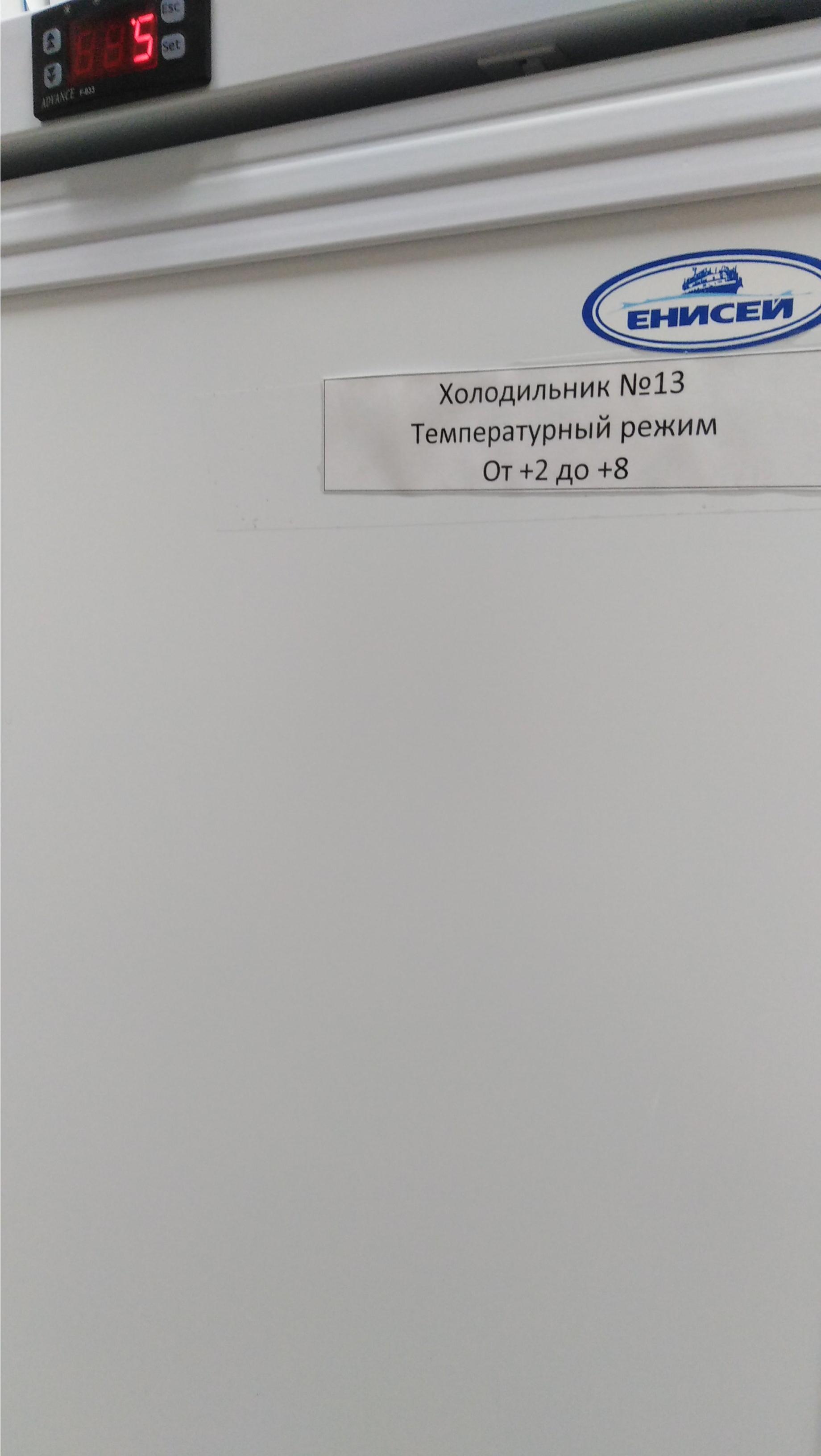 ЗОНА ХРАНЕНИЯ ОСНАЩЕНА СПЕЦ. ОБОРУДОВАНИЕМ : ХОЛОДИЛЬНИКИ С РАЗНЫМИ ТЕМПЕРАТУРНЫМИ РЕЖИМАМИ , КОНДИЦИОНЕР ,   ПОЖАРНОЙ БЕЗОПАСНОСТЬЮ. ТАКЖЕ ПРИСУТСТВУЕТ ПРИБОР ДЛЯ ИЗМЕРЕНИЯ ТЕМПЕРАТУРЫ И ВЛАЖНОСТИ ВОЗДУХА.  ВСЕ ПОКАЗАТЕЛИ ЕЖДЕНЕВНО ВНОСЯТСЯ В ЖУРНАЛ.
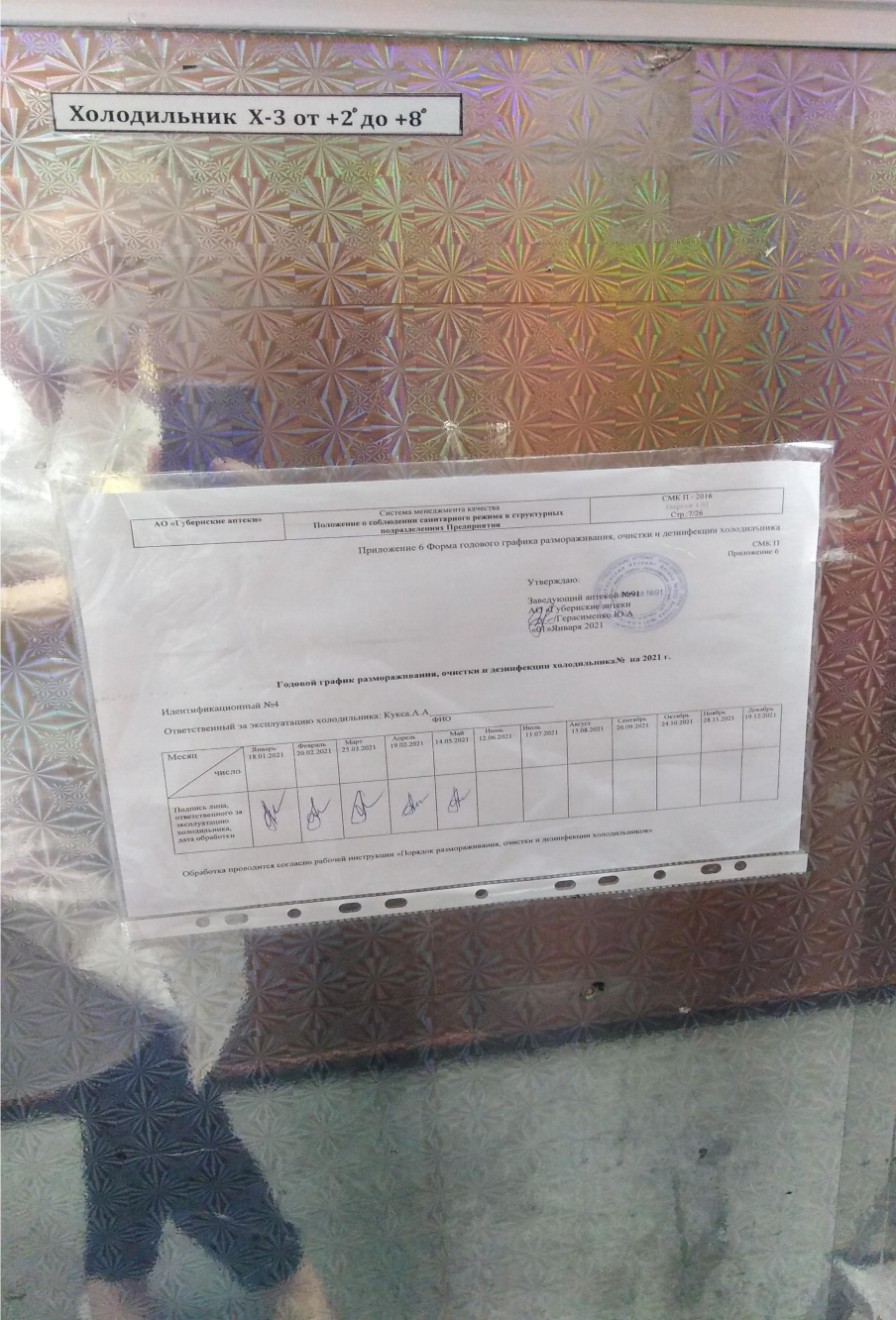 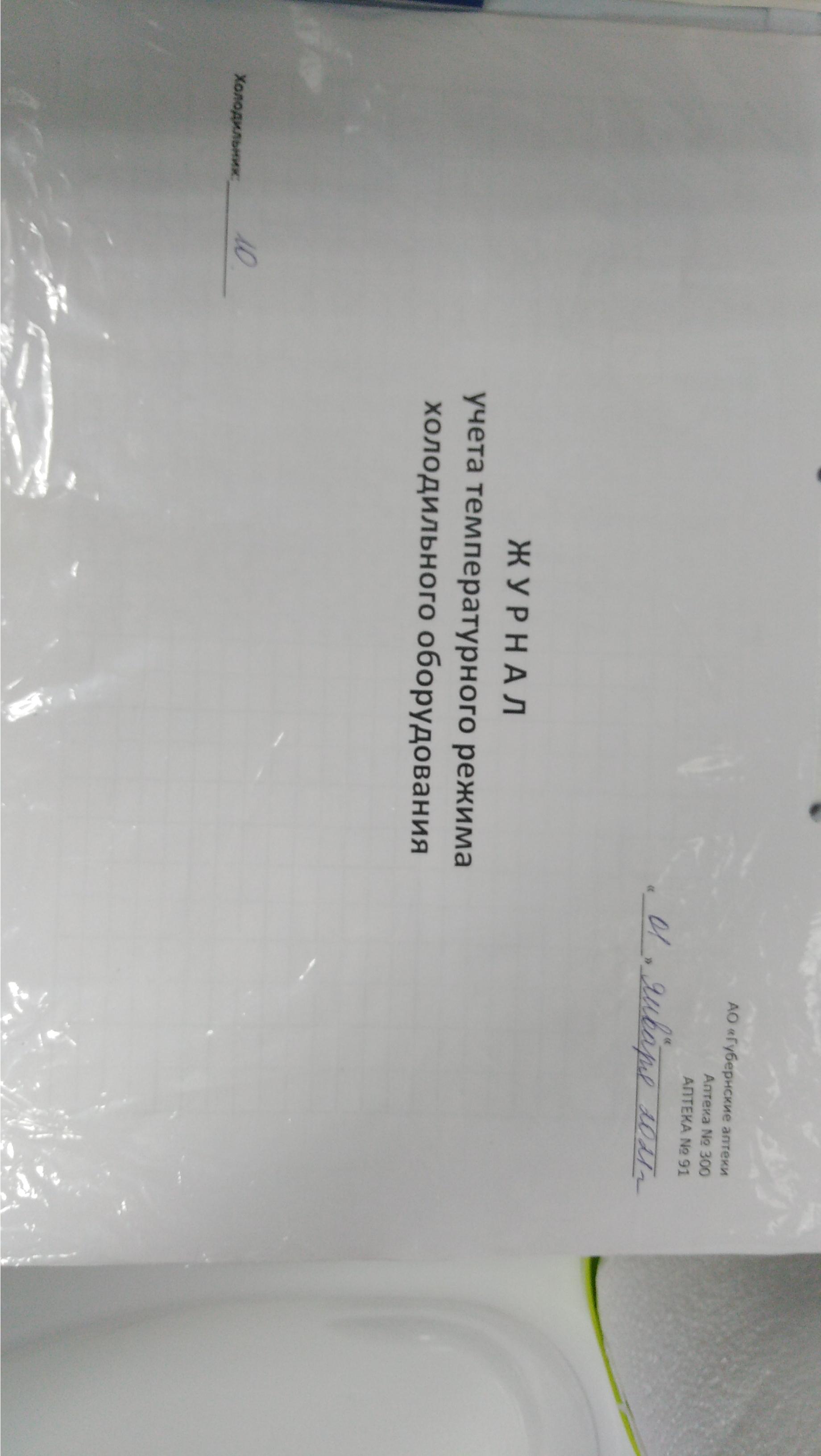 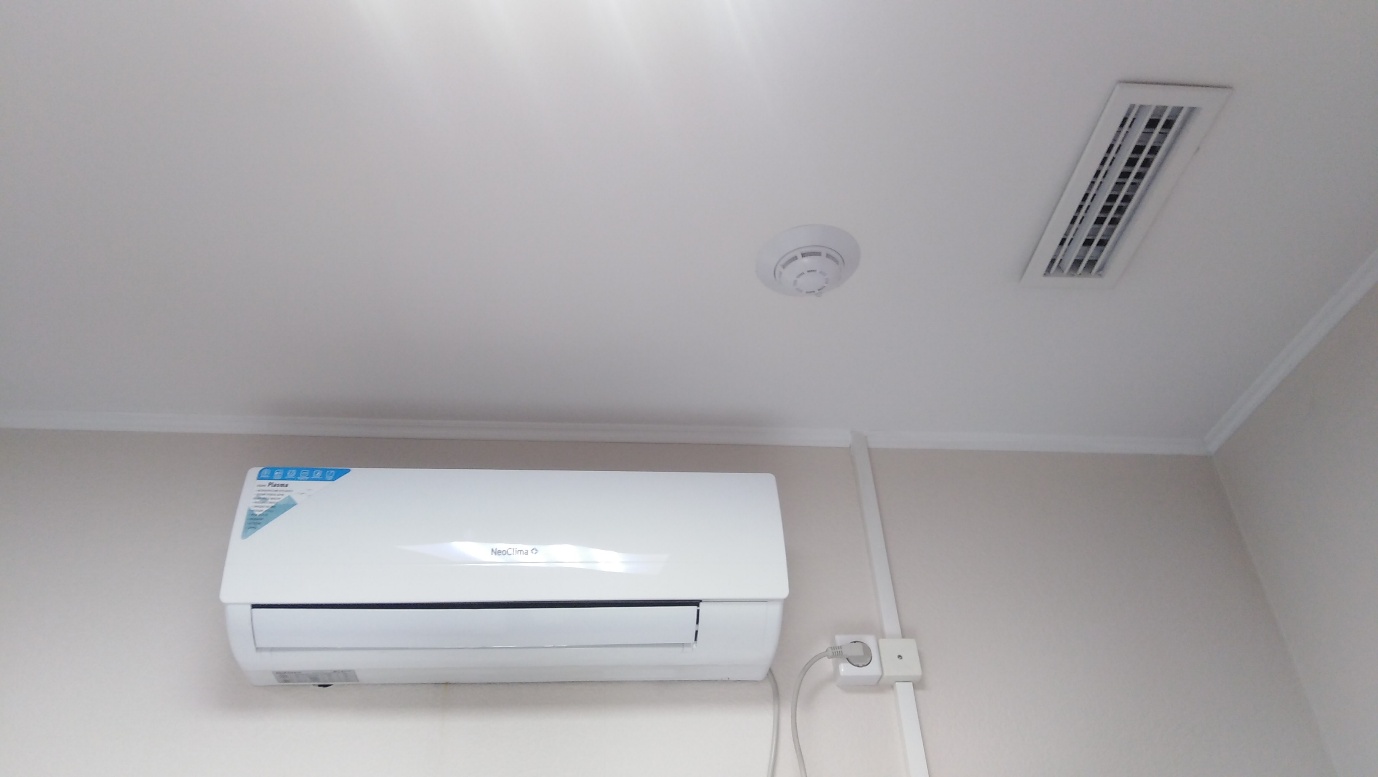 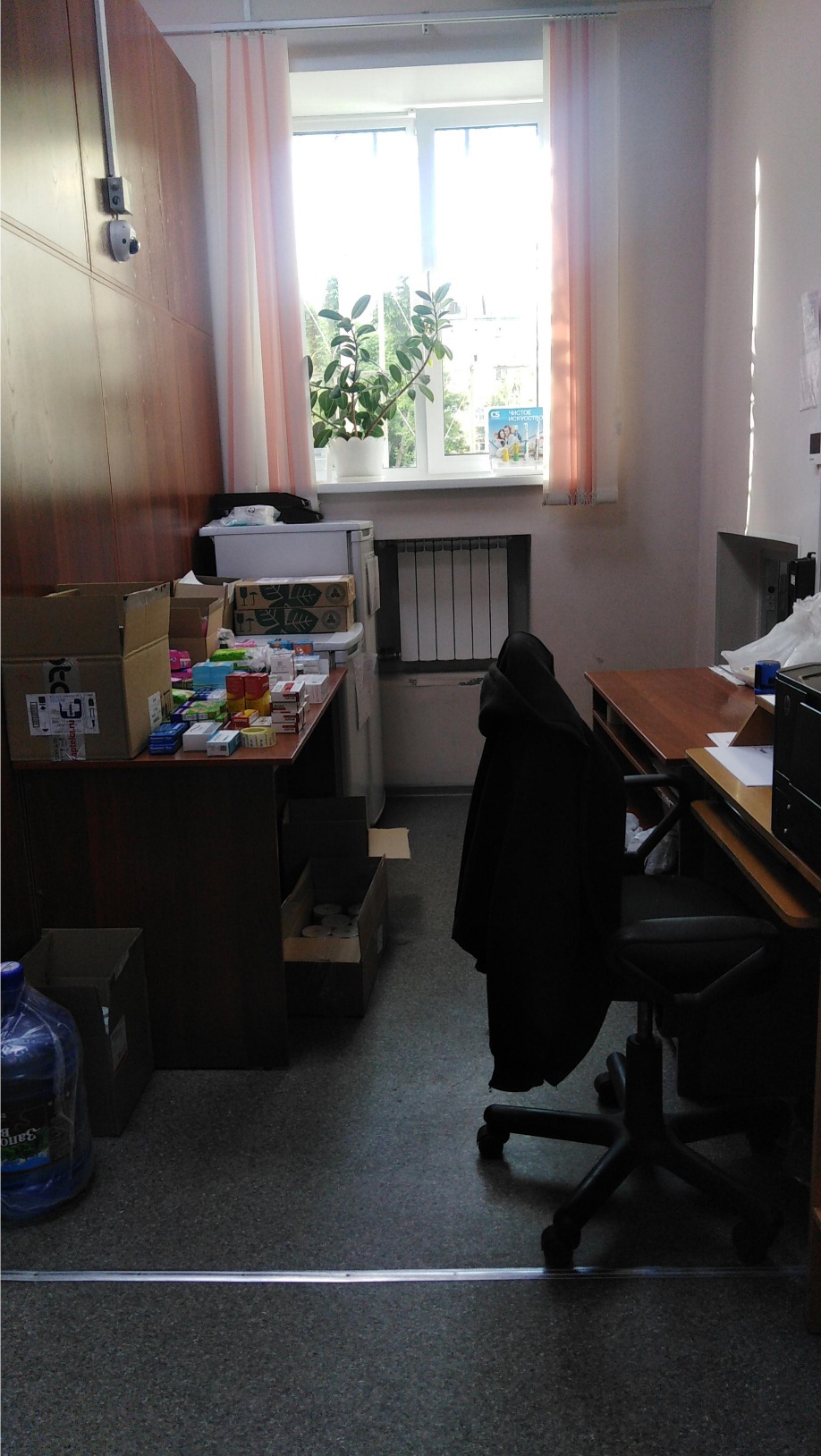 ЗОНА ПРИЕМКИ
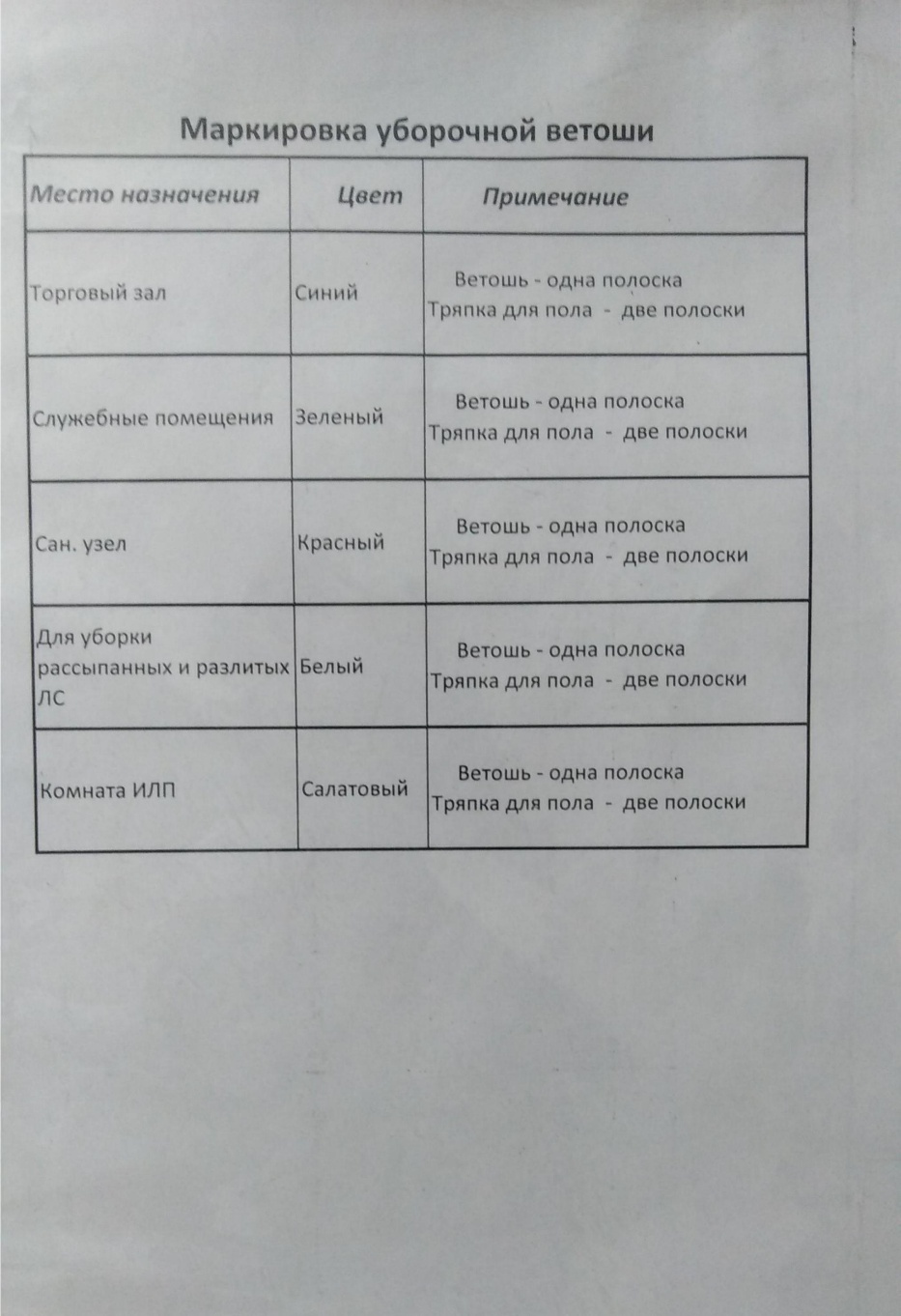 УБОРОЧНЫЙ ИНВЕНТАРЬ. ДЛЯ ОБРАБОТКИ И УБОРКИ ПОМЕЩЕНИЯ , СОЗДАНА СПЕЦИАЛЬНАЯ ПАМЯТКА ДЛЯ ПЕРСОНАЛА.
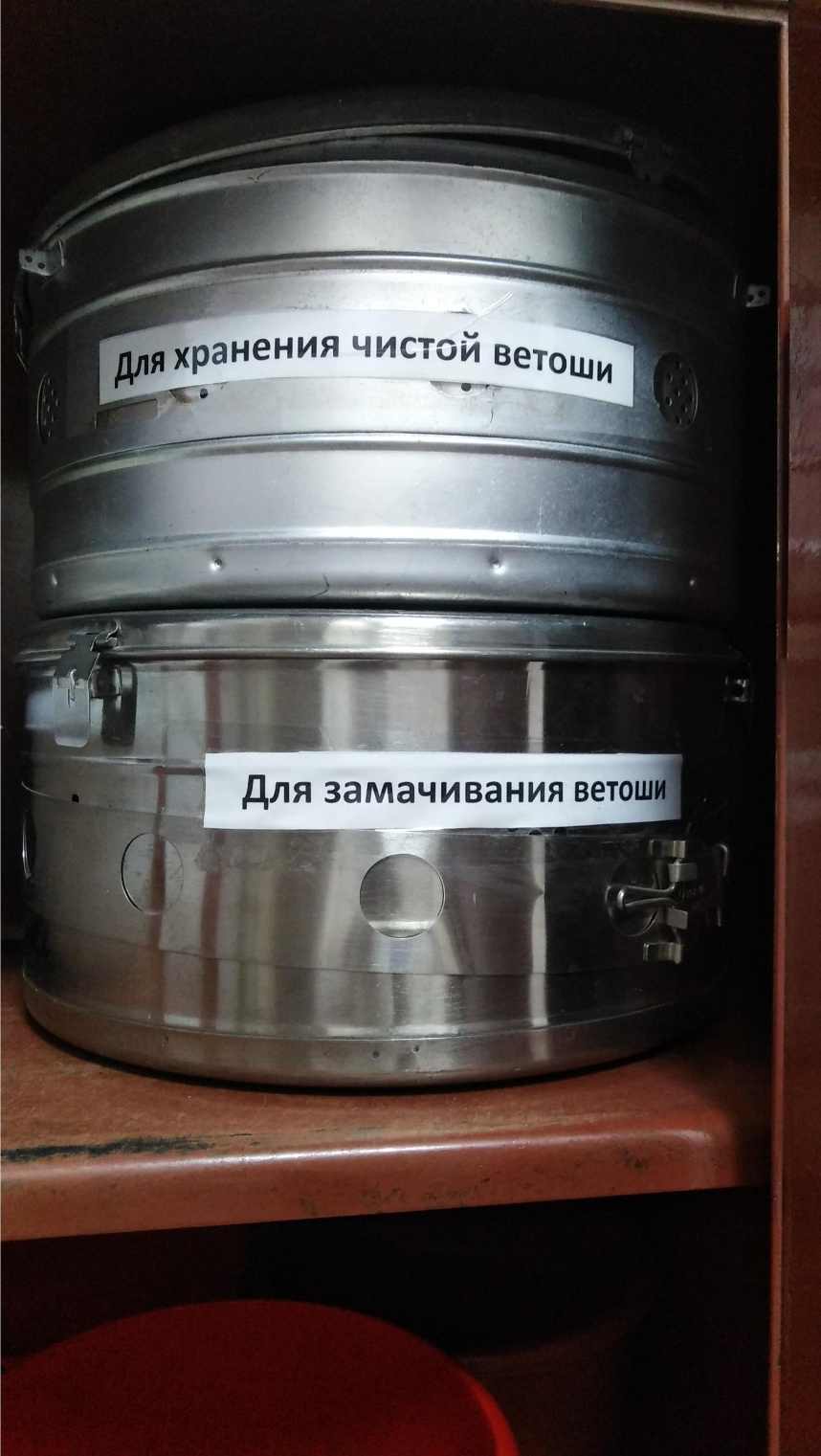 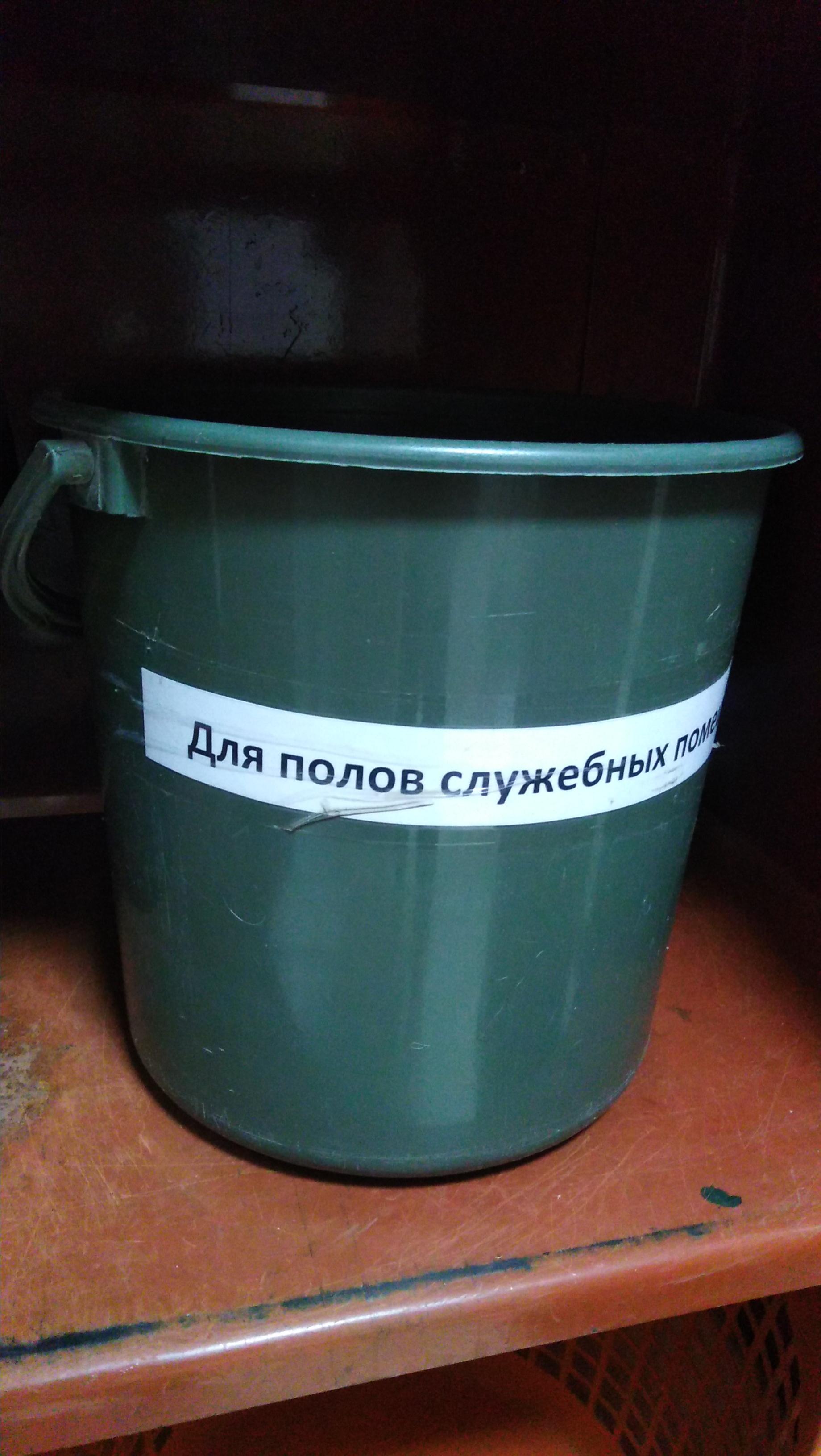 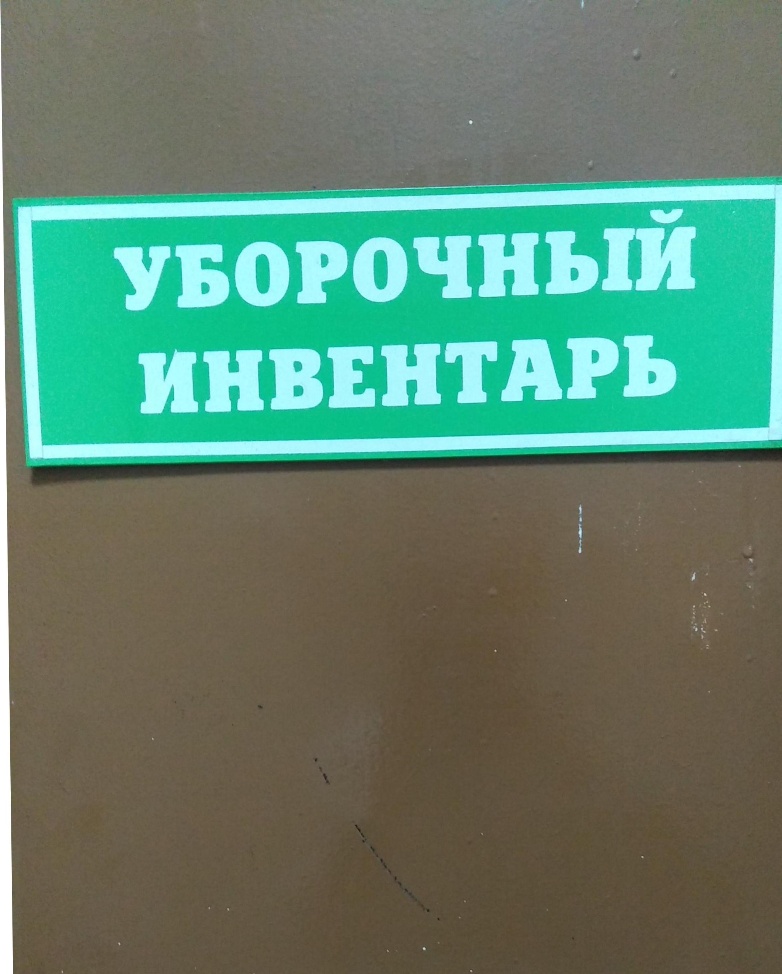 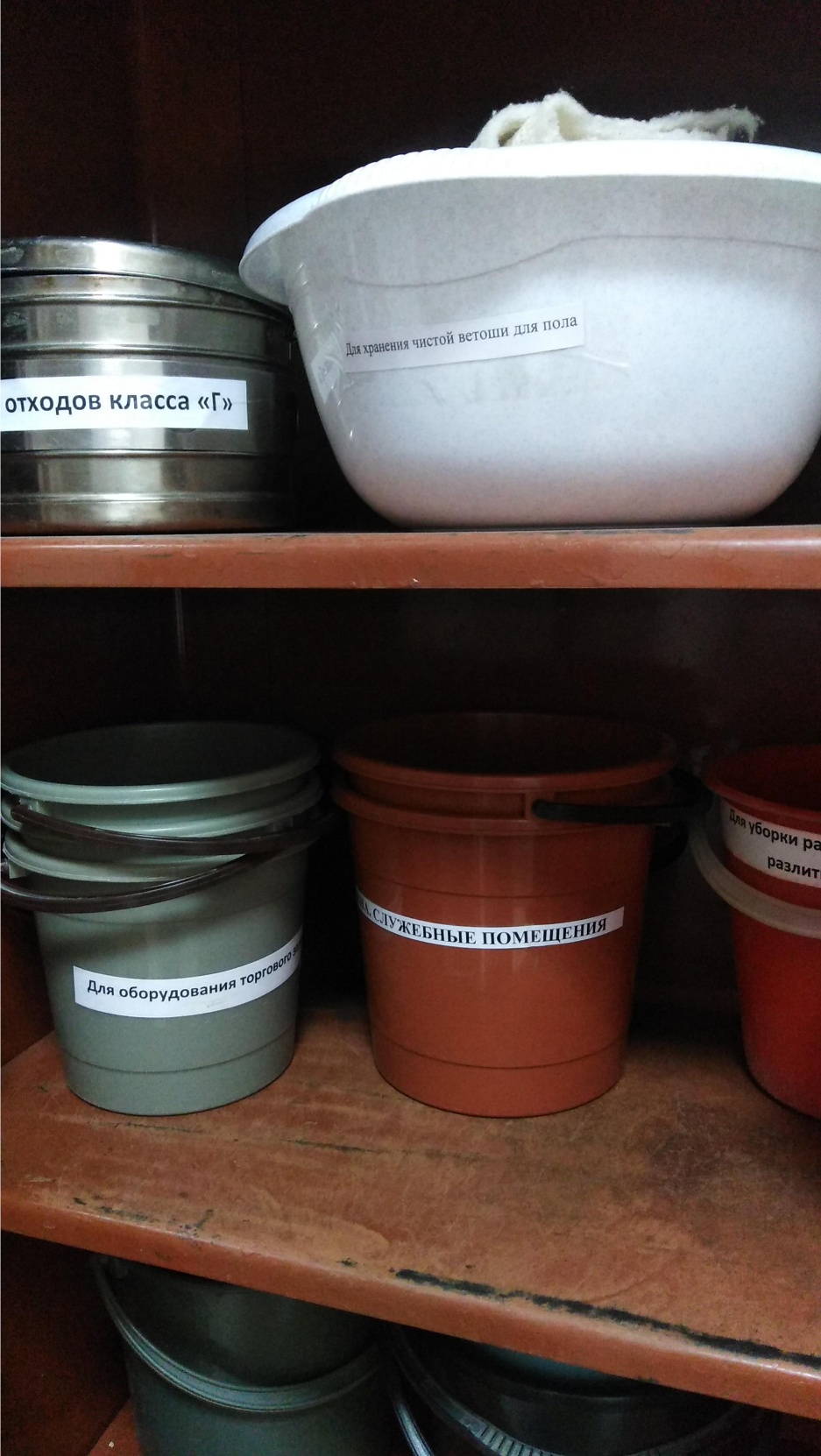 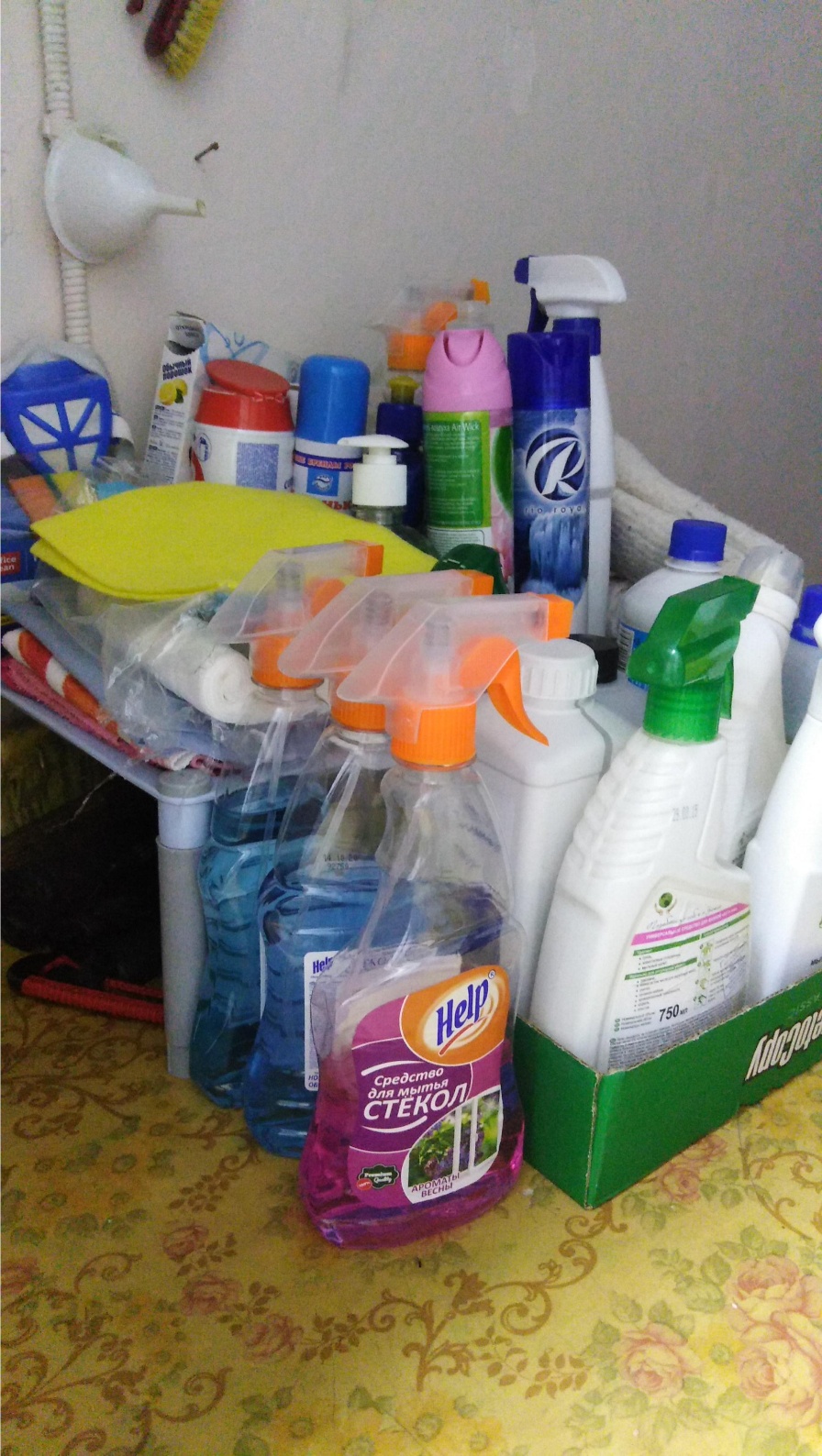 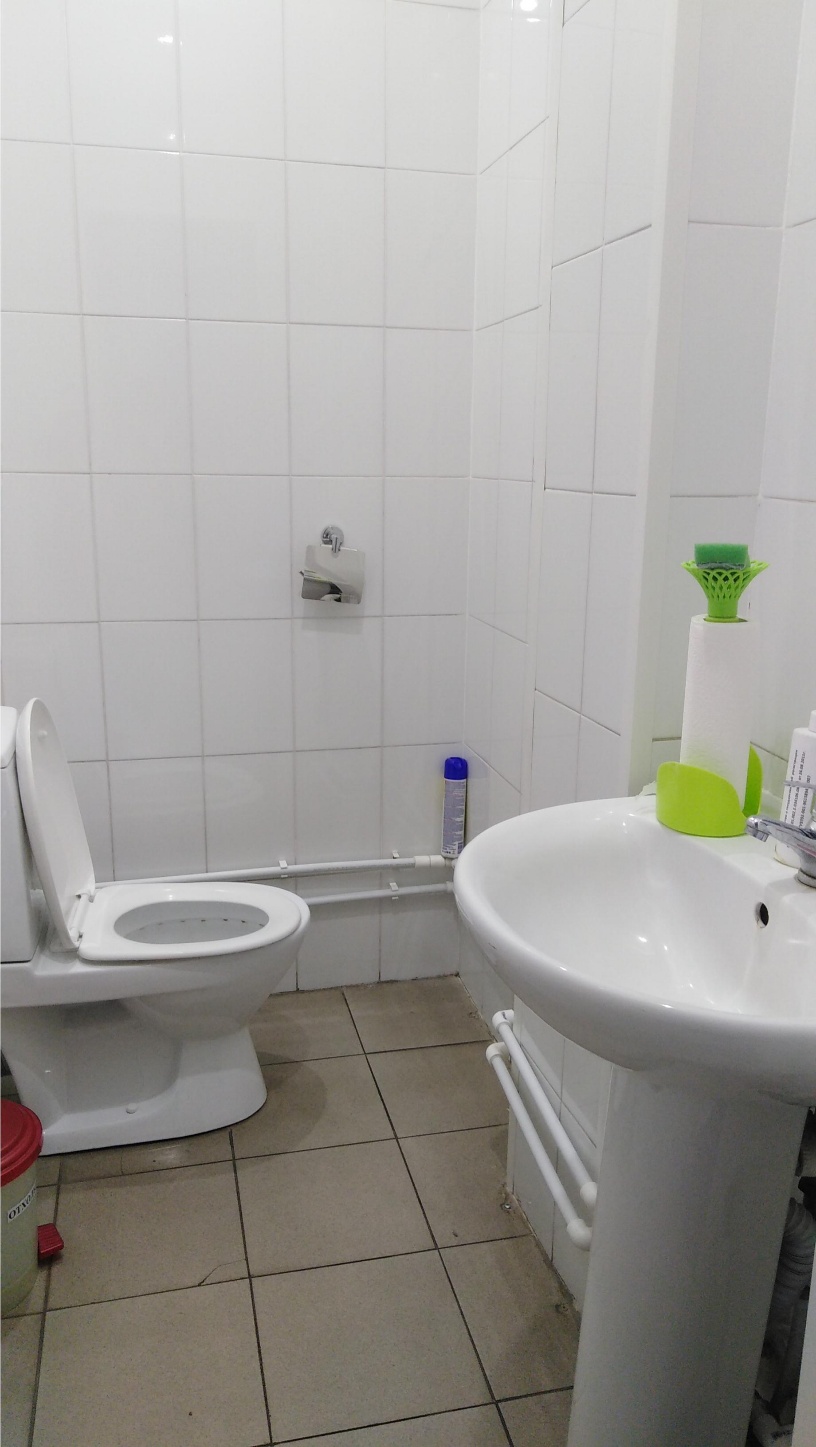 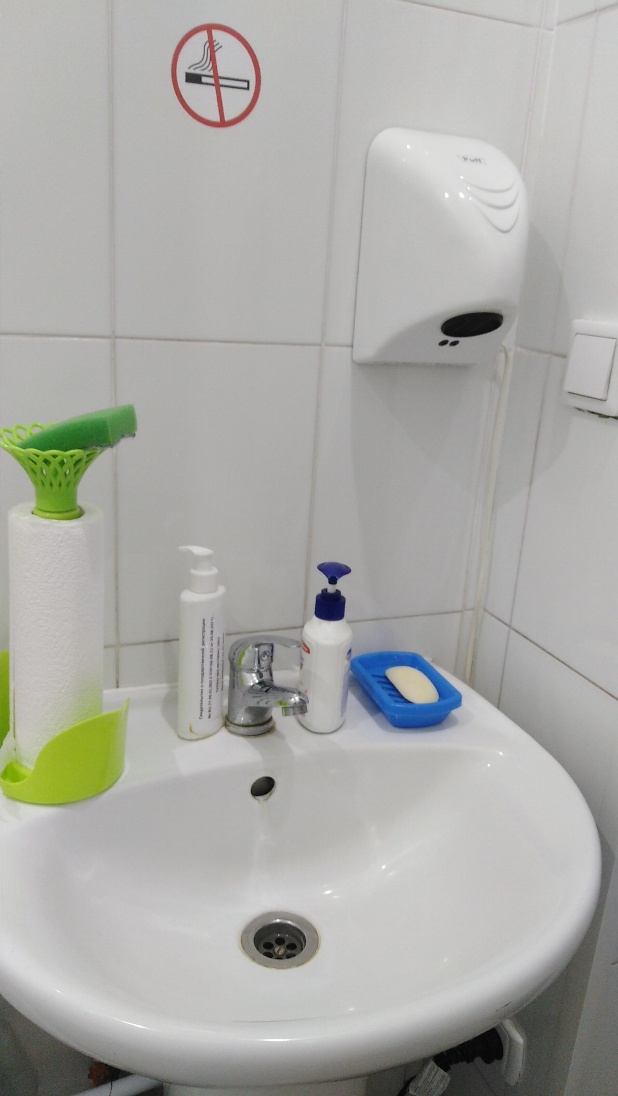 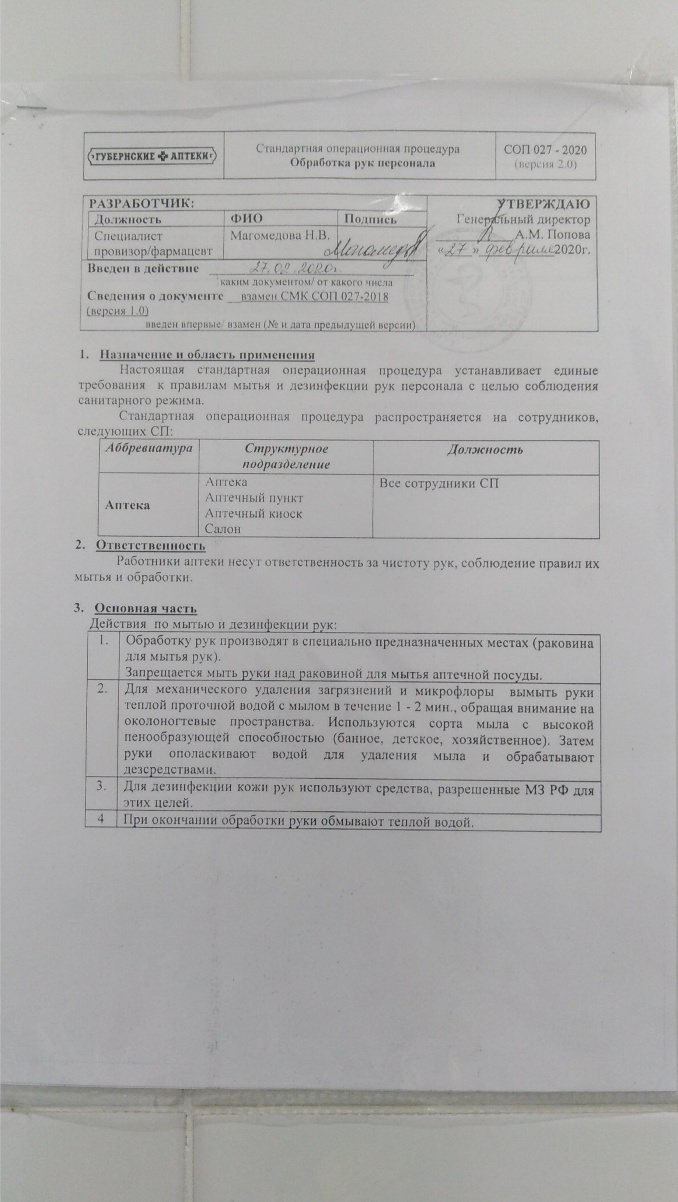 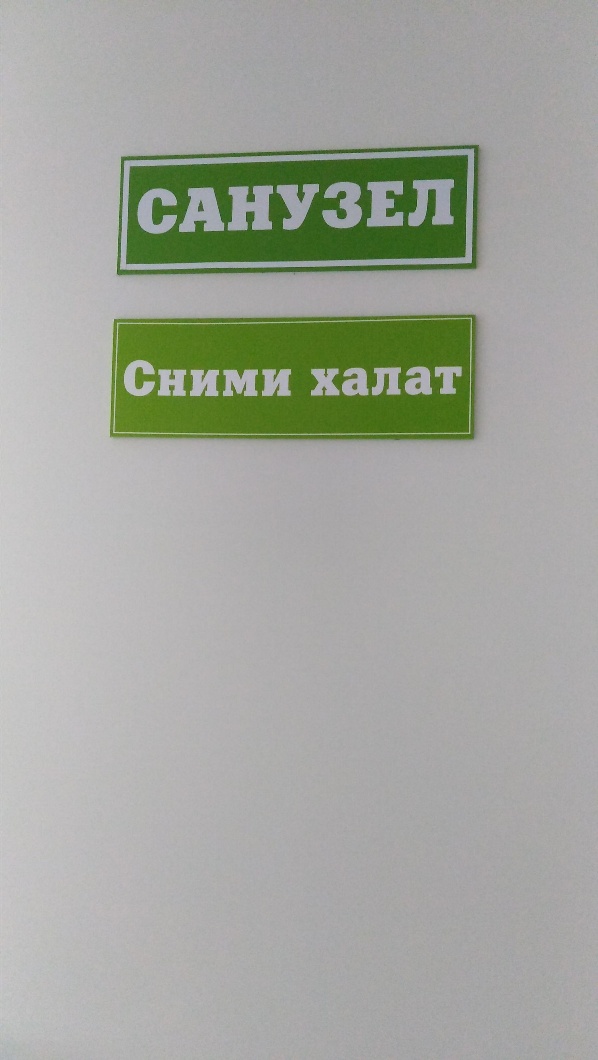 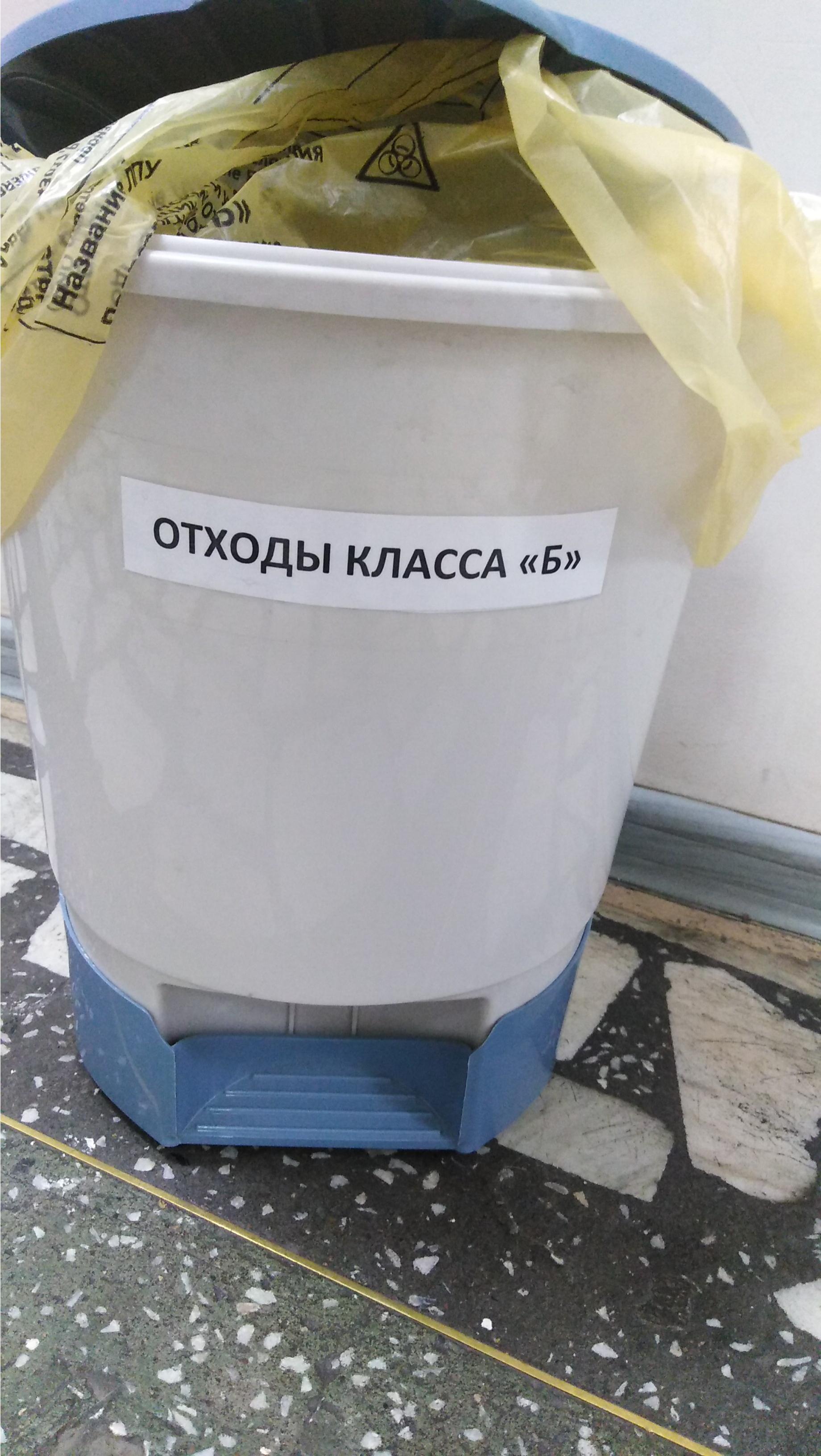 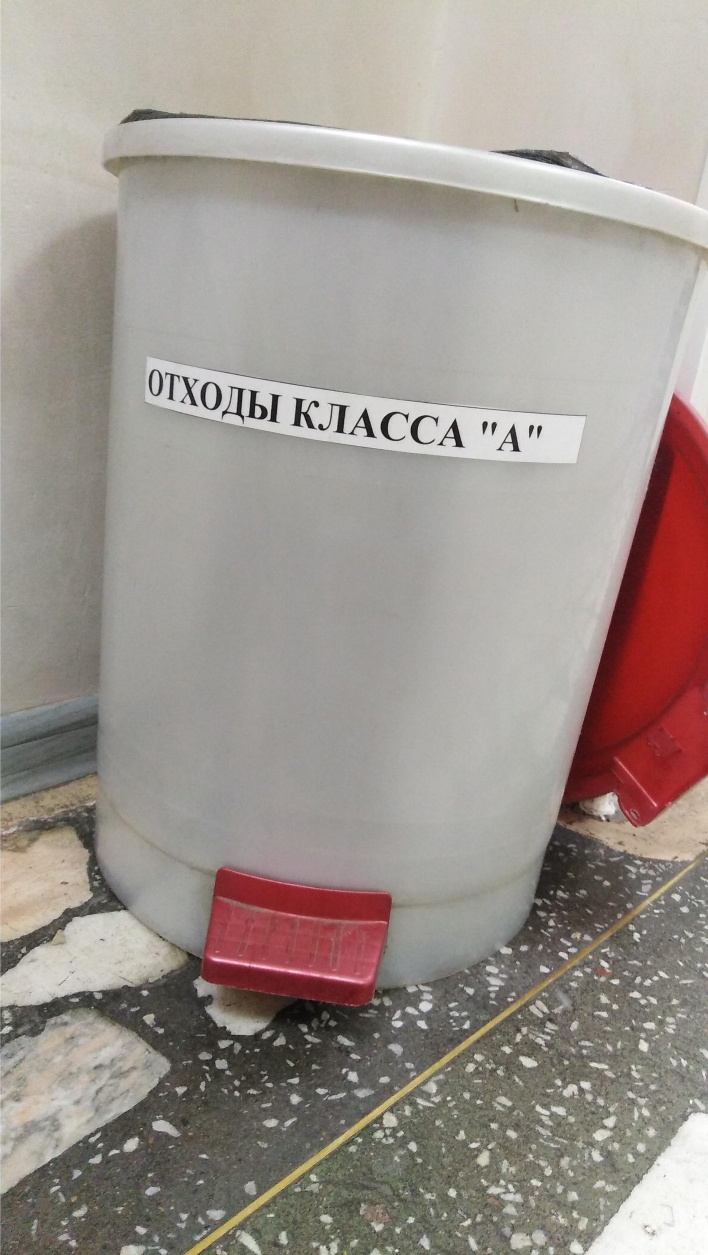 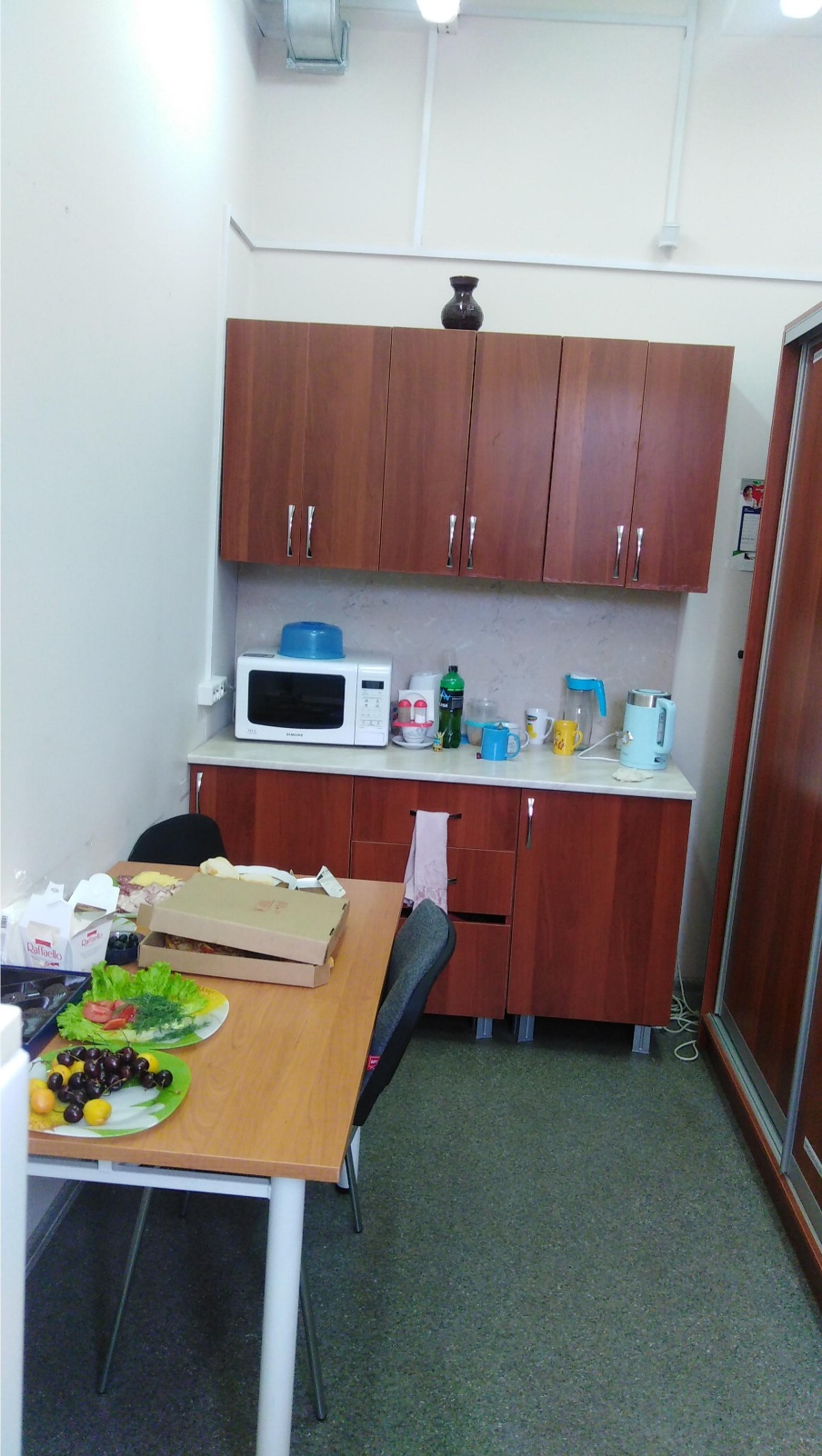 КОМНАТА ОТДЫХА ПЕРСОНАЛА
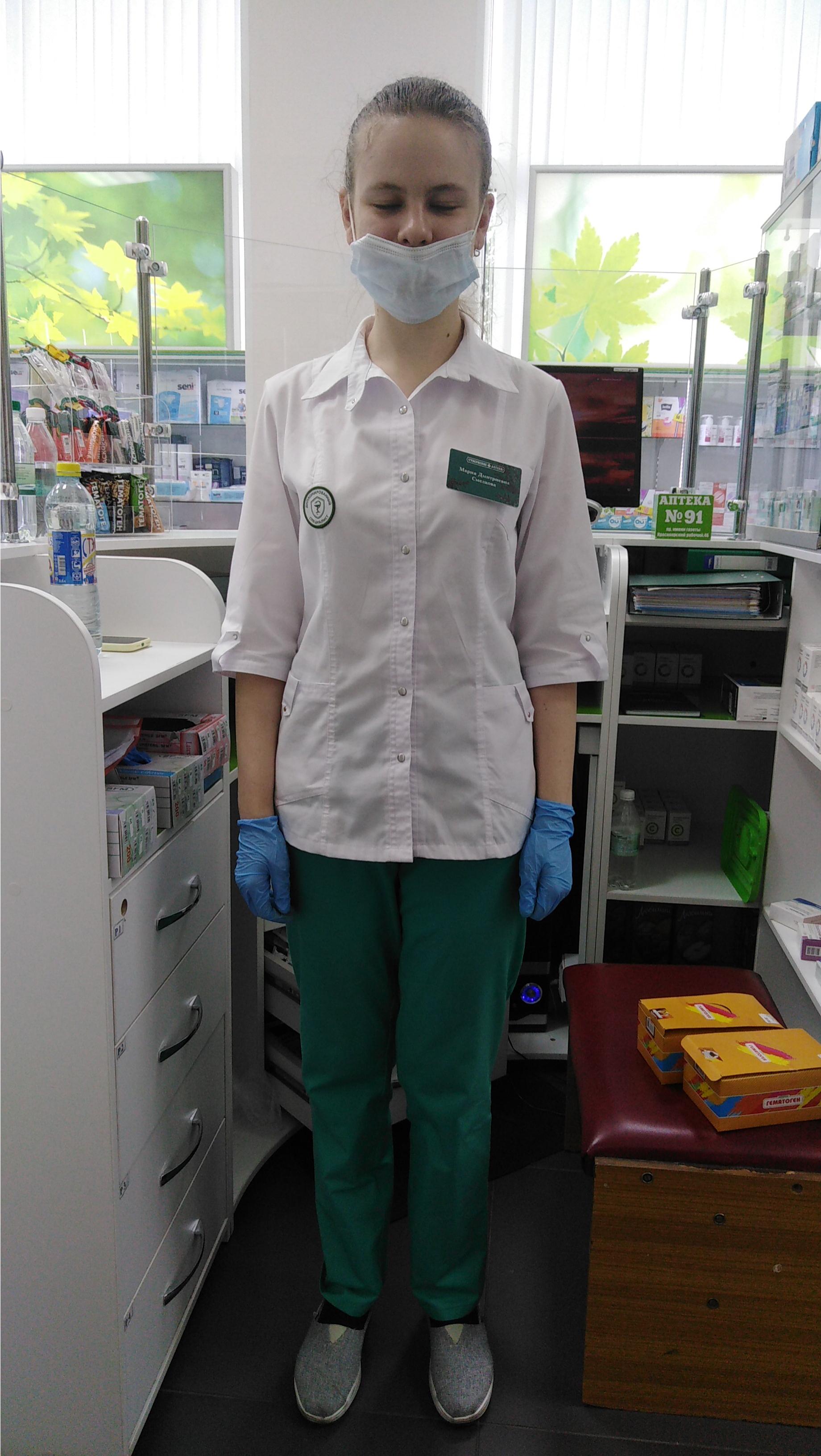 САНИТАРНАЯ ОДЕЖДА
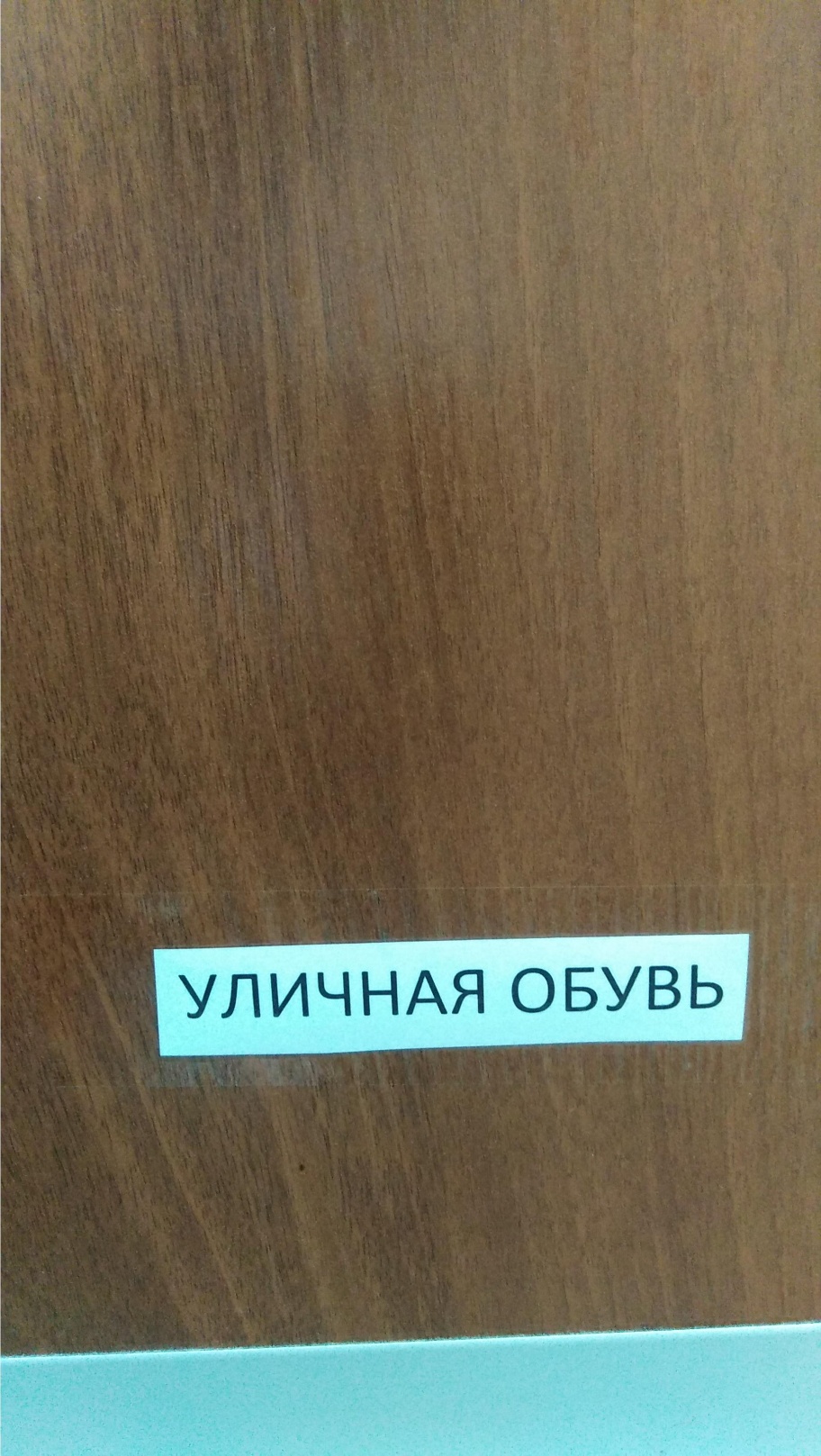 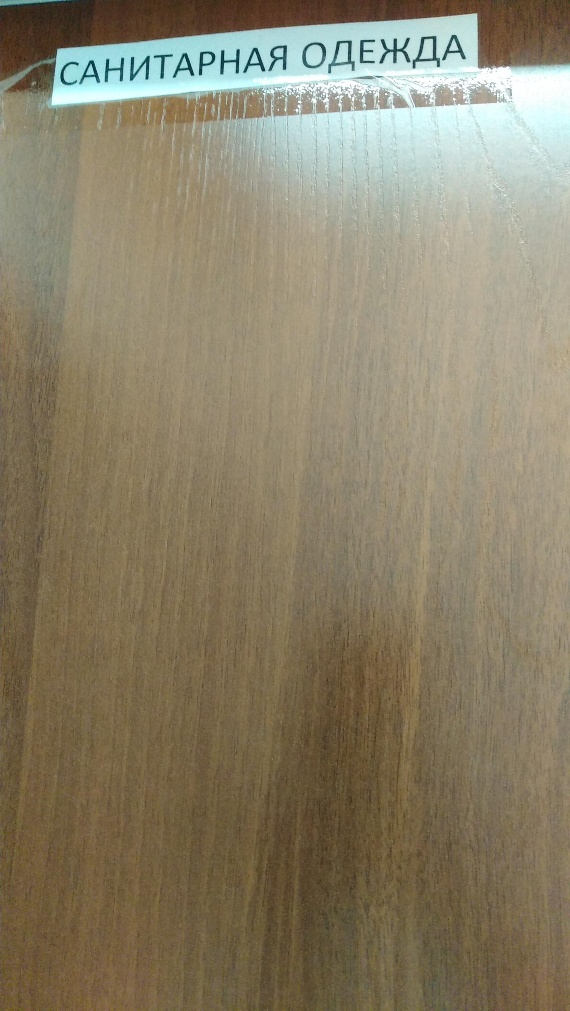 ДЛЯ СМЕННОЙ ОДЕЖДЫ И ОБУВИ В КОМНАТЕ ОТДЫХА ОРГАНИЗОВАН ШКАФ , САНИТАРНАЯ И СМЕННАЯ ОДЕЖА И ОБУВЬ  НАХОДИТСЯ В РАЗНЫХ ОТДЕЛЕНИЯХ.
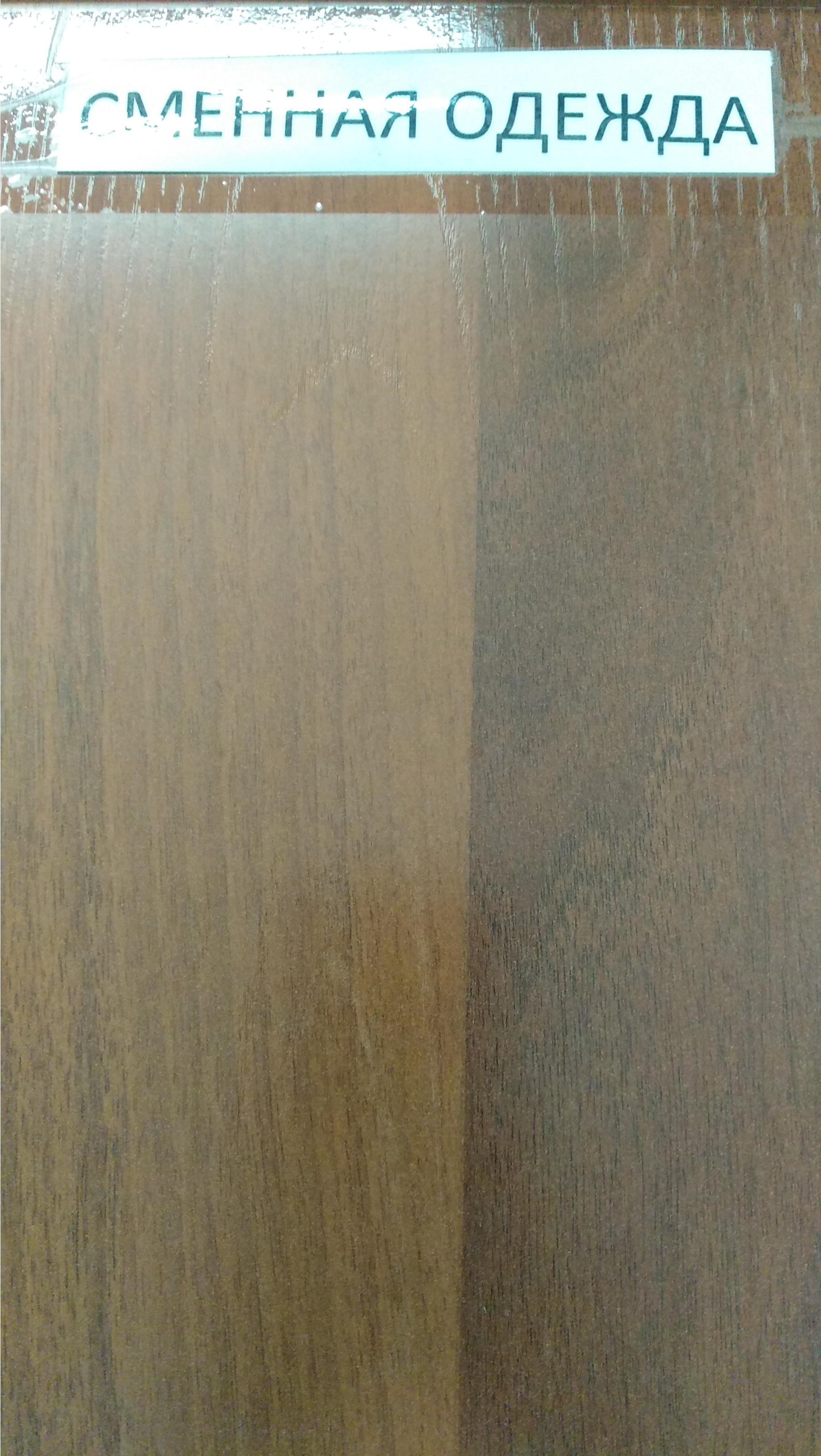